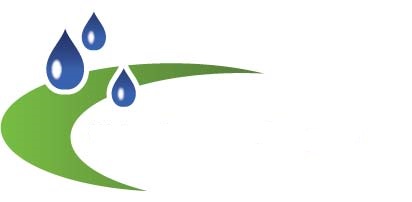 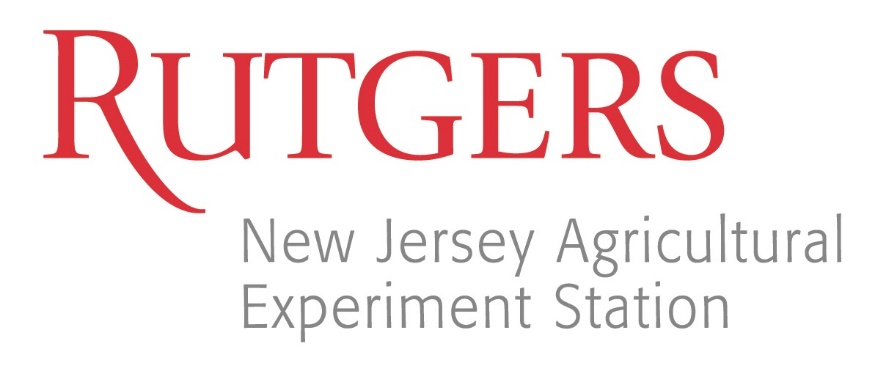 Rain Gardens:A Simple Way to Do Your PartA Quick Commercial from the Rutgers Cooperative Extension Water Resources Program
E-mail: obropta@envsci.rutgers.edu
www.water.rutgers.edu
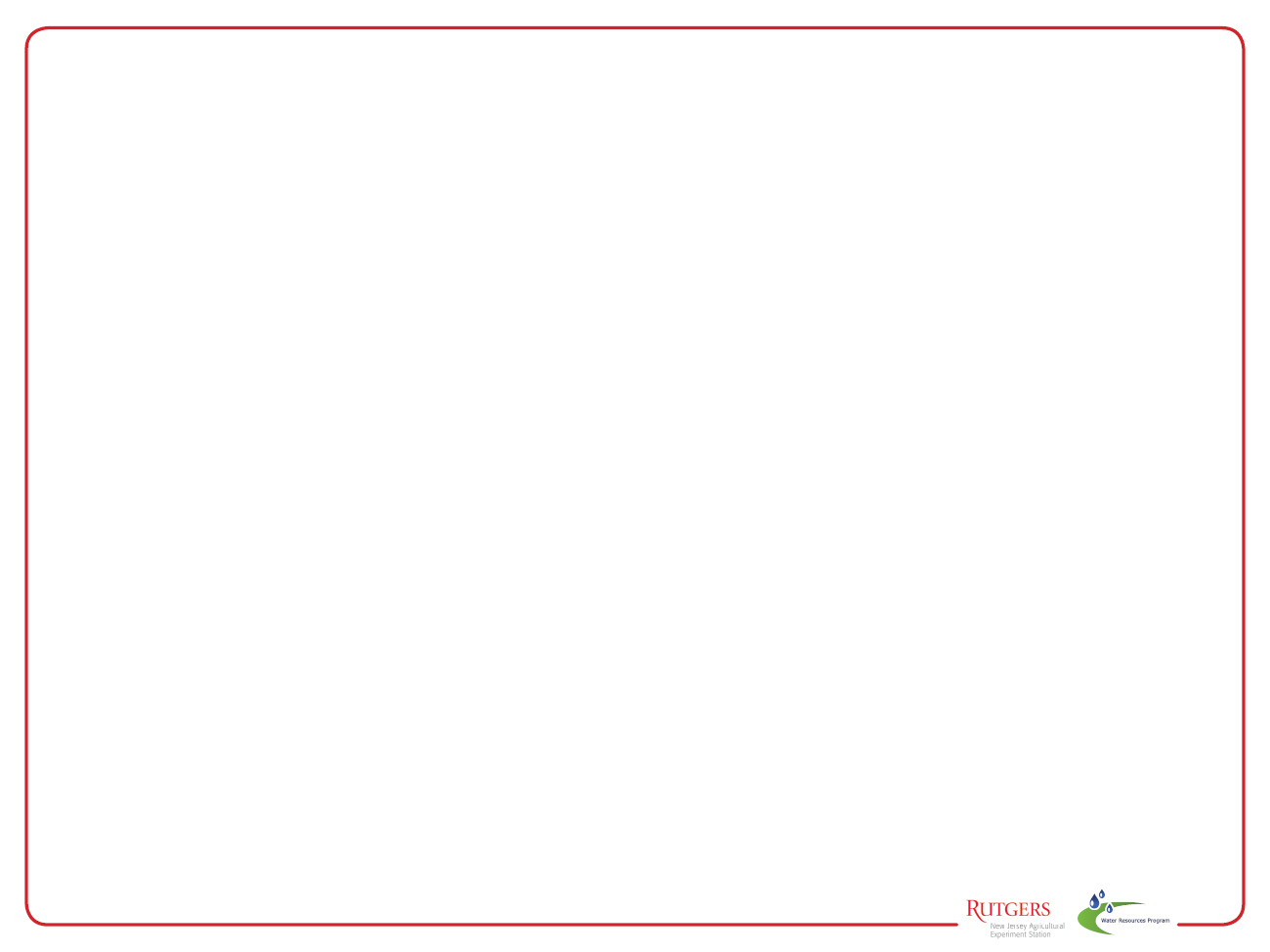 Keep the Rain from the Drain
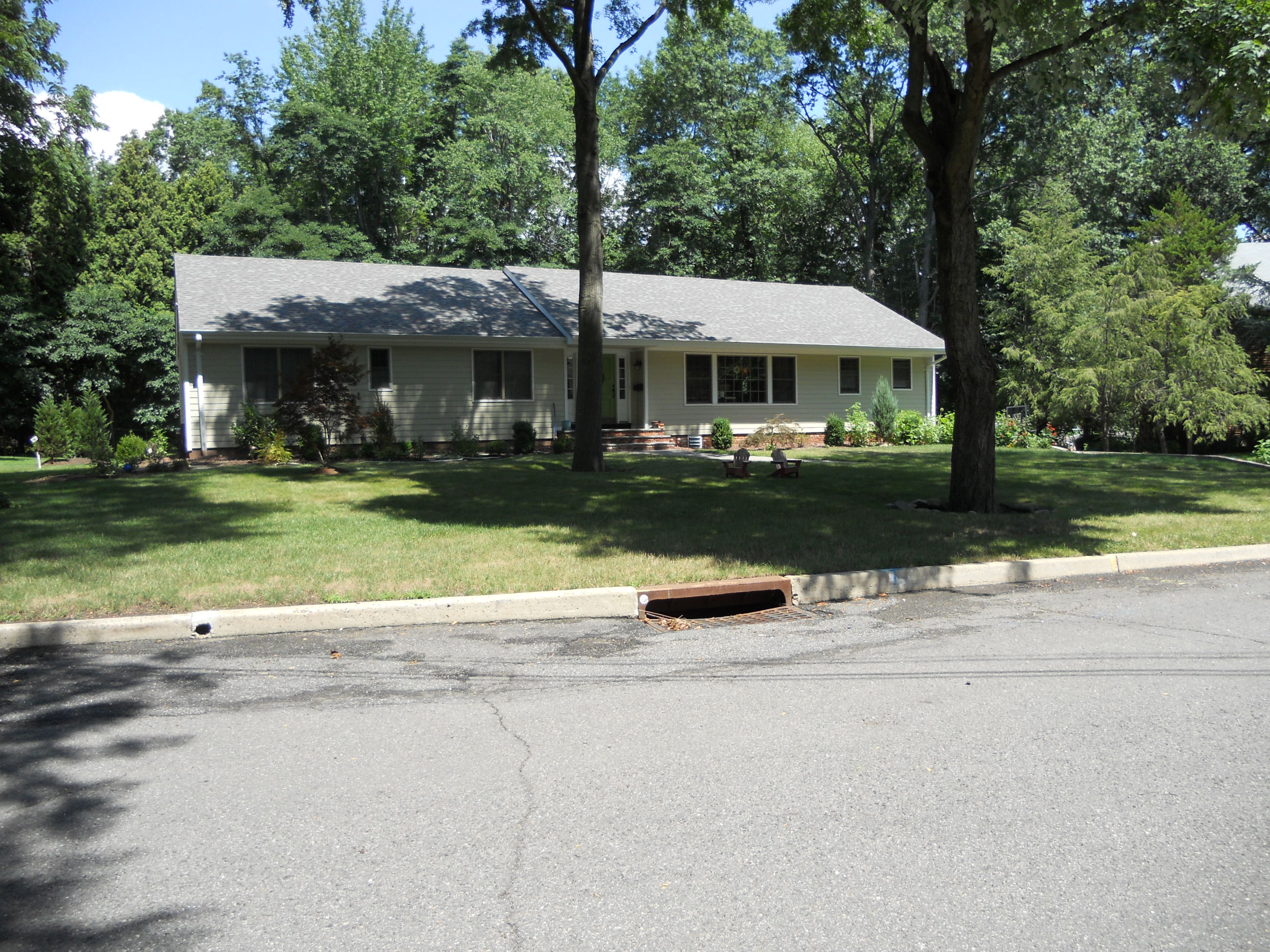 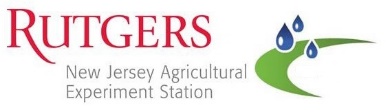 [Speaker Notes: This rooftop is directly connected to the street.  The rooftop runoff flows to the road to the catch basin to the stream.  This rooftop is directly connected to the stream.]
Disconnect with a Rain Garden
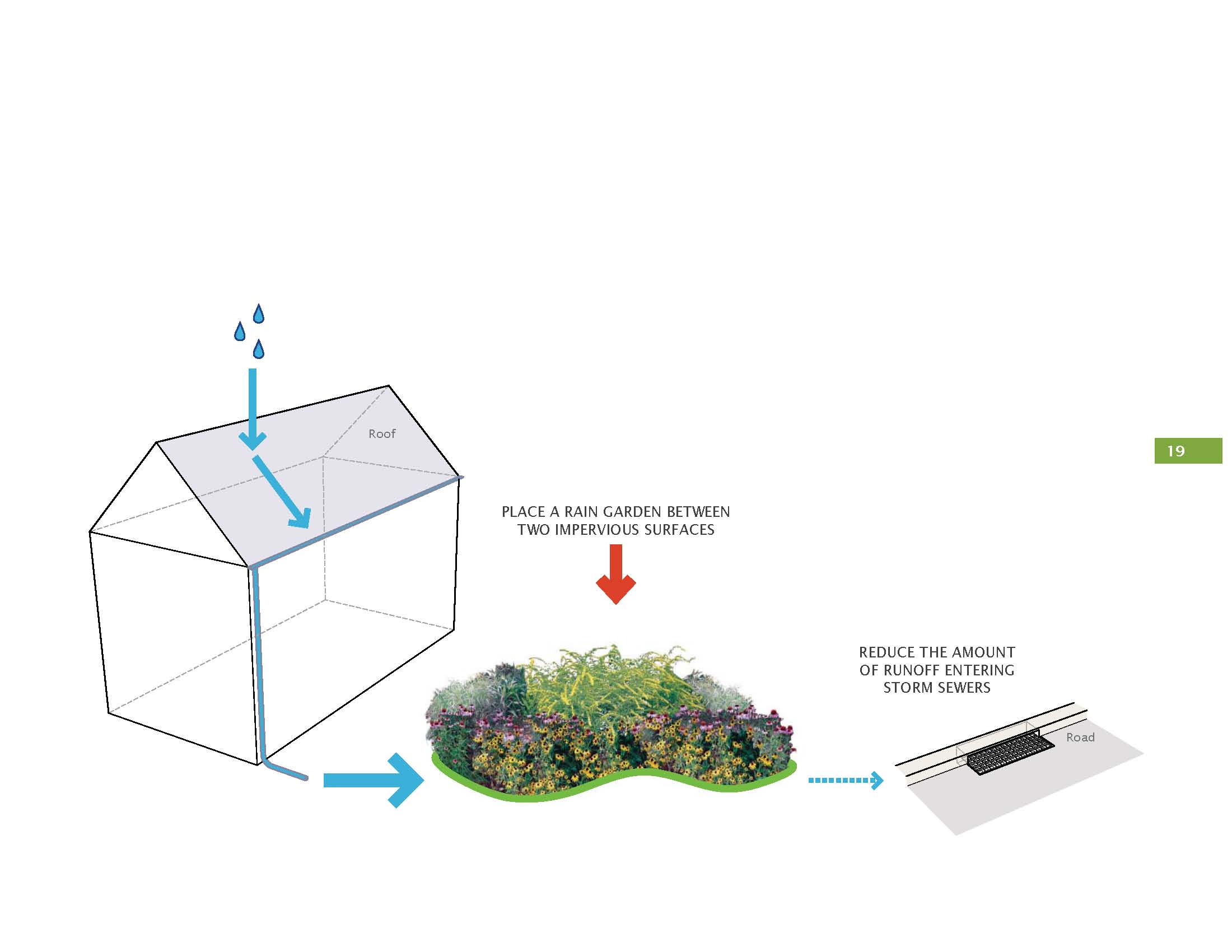 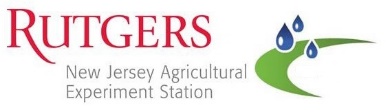 [Speaker Notes: Disconnect the rooftop to a rain garden.]
Rain Gardens
A rain garden is a landscaped, shallow depression that is designed to capture, treat, and infiltrate stormwater at the source before it becomes runoff.
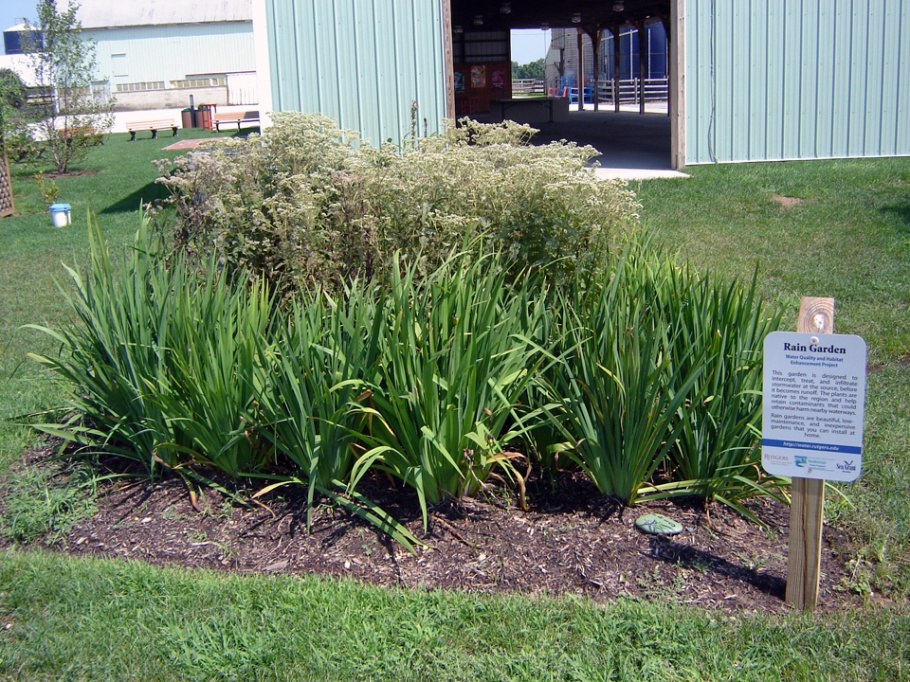 [Speaker Notes: What is a rain garden?]
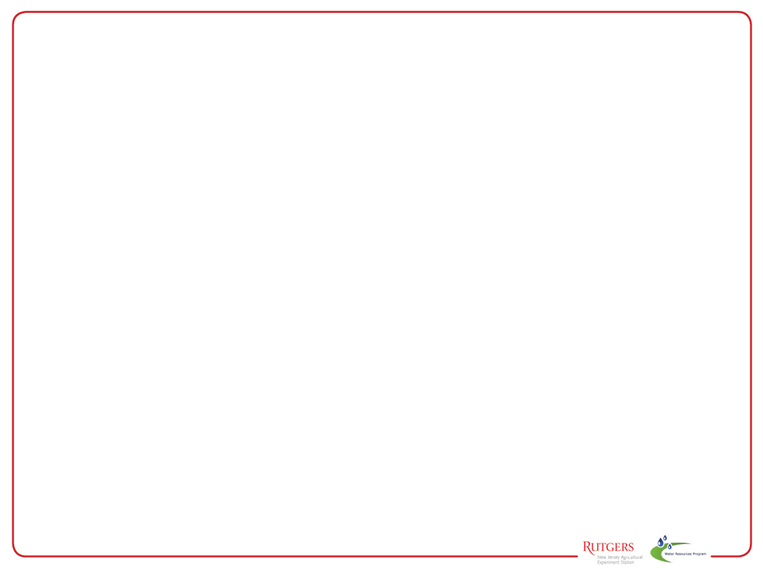 Parts of a Rain Garden
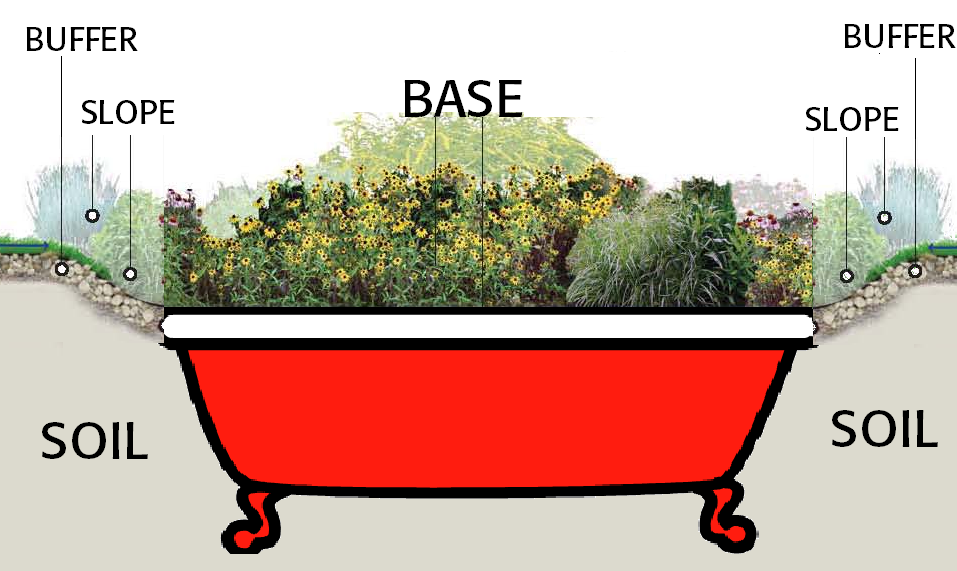 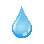 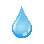 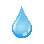 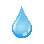 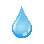 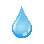 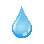 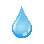 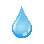 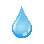 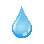 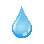 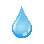 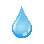 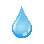 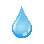 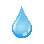 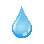 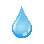 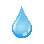 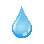 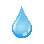 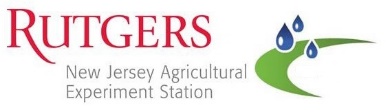 [Speaker Notes: A rain garden has a flat bottom and fills up with stormwater runoff that slowly seeps into the soil.]
Rain Gardens
Landscaped areas that treat stormwater runoff
Designed to merge two important goals: aesthetics and water quality
Can be blended into the landscape and made to look natural
Water is directed into them by pipes, swales, or curb openings
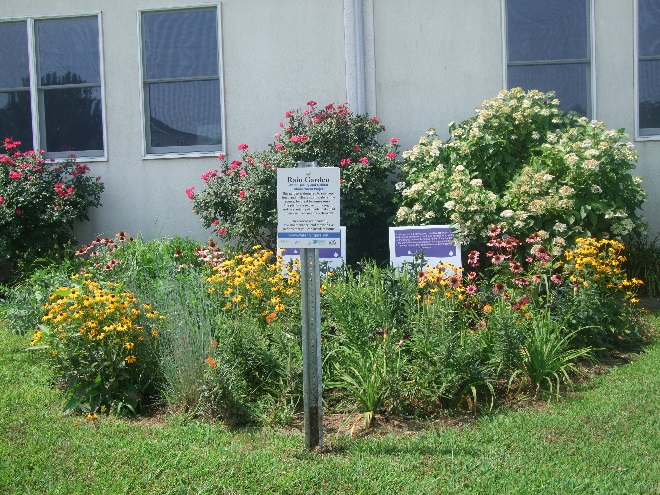 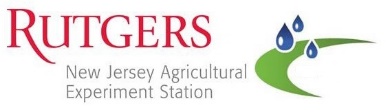 [Speaker Notes: More about rain gardens.]
Site Selection
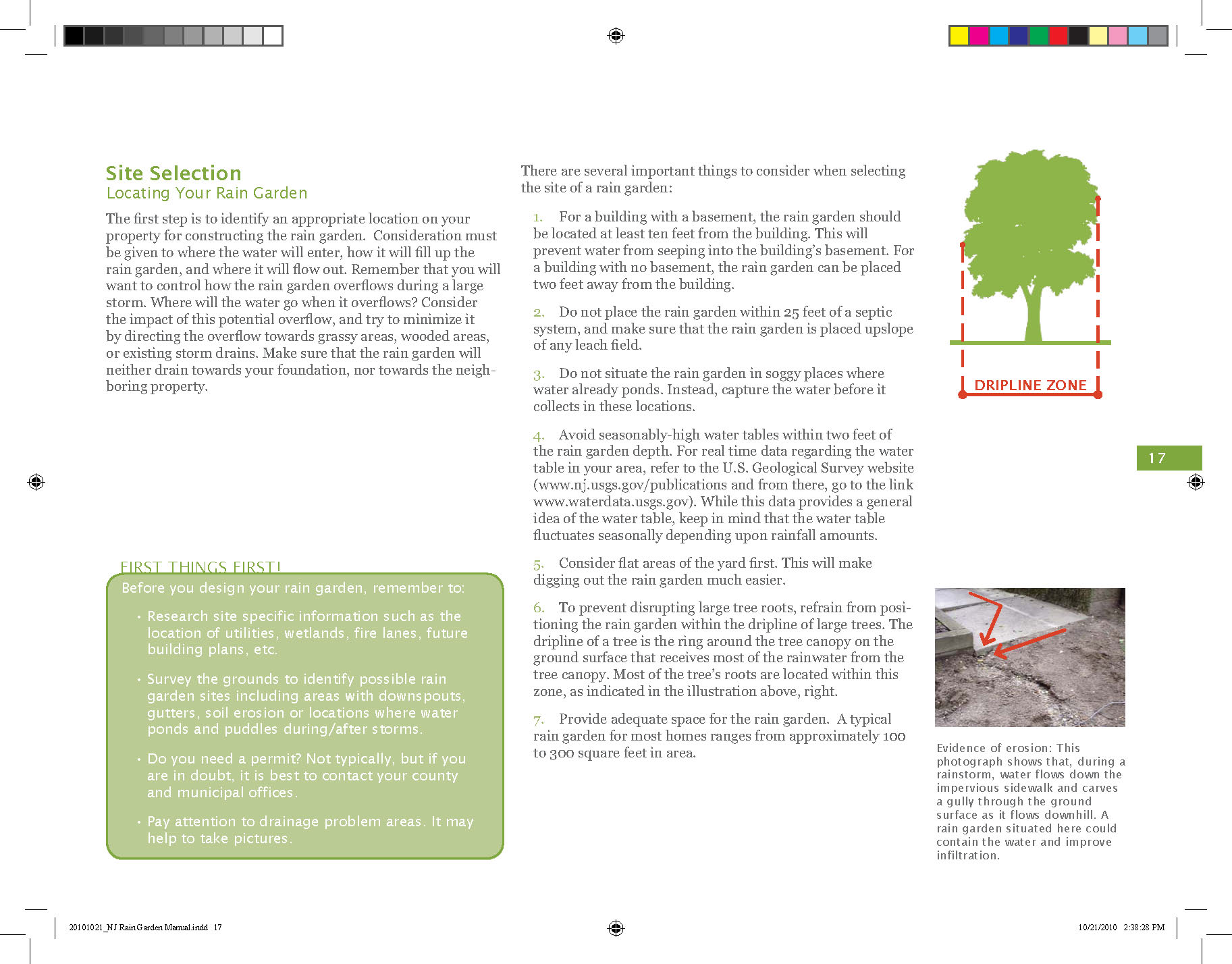 Next to a building with a basement, rain garden should be located at a minimum of 10′ from building; no basement, 2′ from building
Do not place rain garden within 25′ of a septic system
Do not situate rain garden in soggy places where water already ponds
Avoid seasonably-high water tables within 2′ of rain garden depth
Consider flat areas first – easier digging
Avoid placing rain garden within dripline of trees
Provide adequate space for rain garden
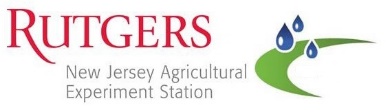 [Speaker Notes: Siting considerations.]
Native Vegetation
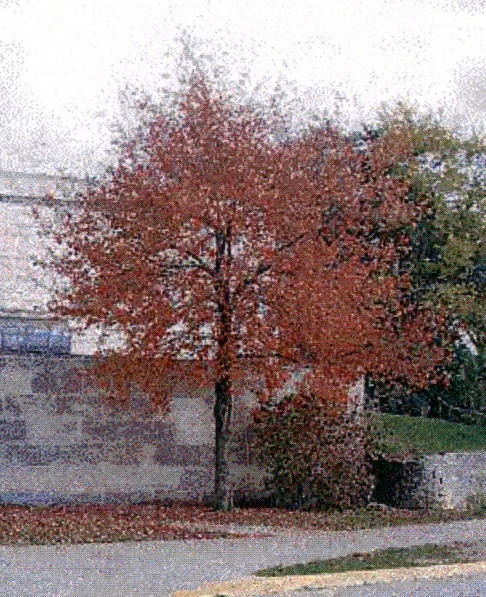 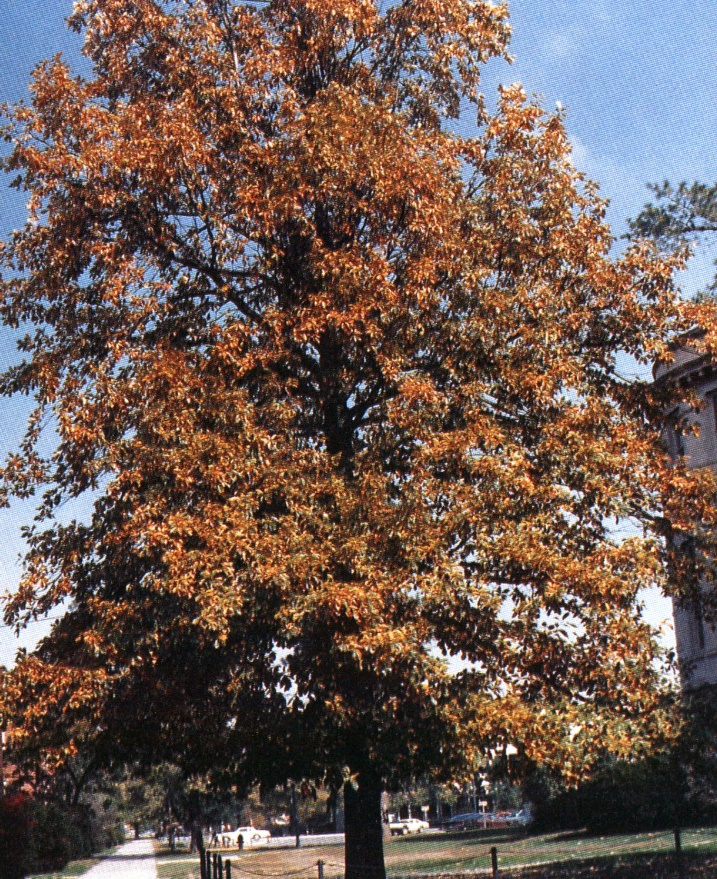 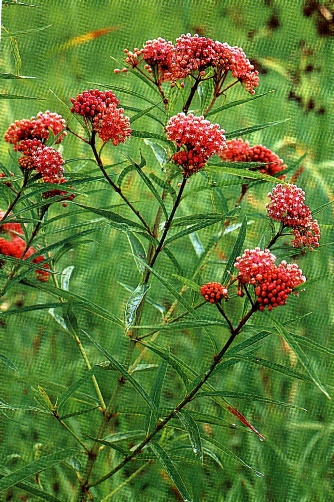 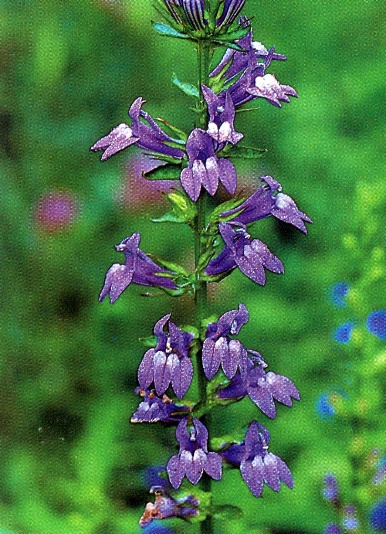 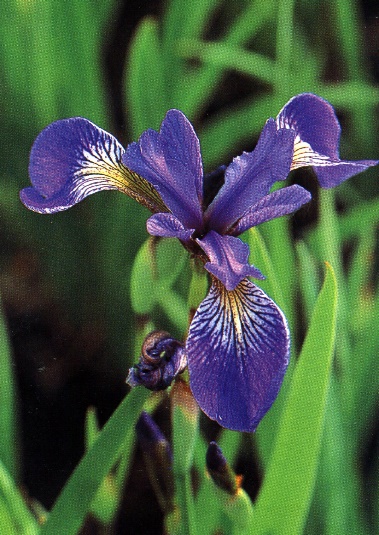 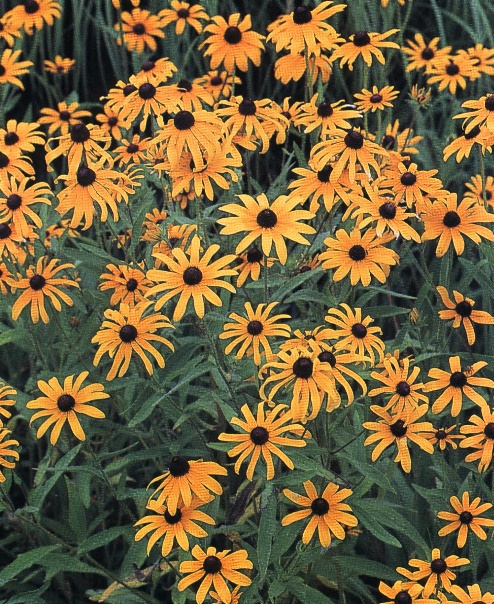 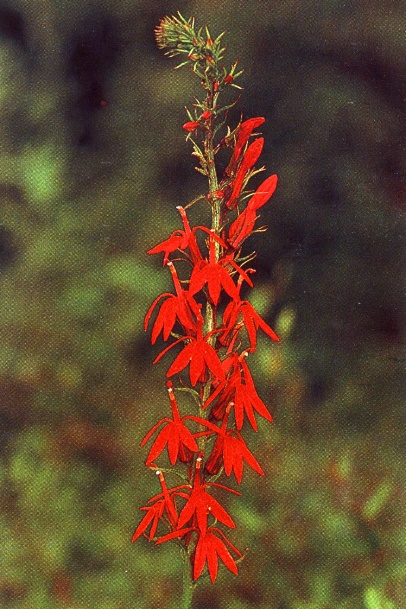 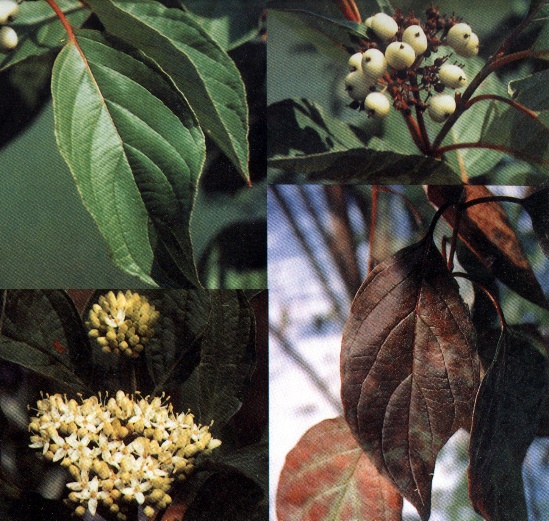 [Speaker Notes: We plant our rain garden with native plants.]
[Speaker Notes: The Blue House Picture.  Before and after a roadside rain garden.  Talk about increasing property value!]
[Speaker Notes: Volunteers building a rain garden at elementary school in Cranford, NJ]
[Speaker Notes: Beautiful rain garden at the Fanwood Public Library]
[Speaker Notes: The crescent moon rain garden at the Woodbridge Health Department]
[Speaker Notes: A shady area can be perfect for a rain garden.]
[Speaker Notes: More native plants.]
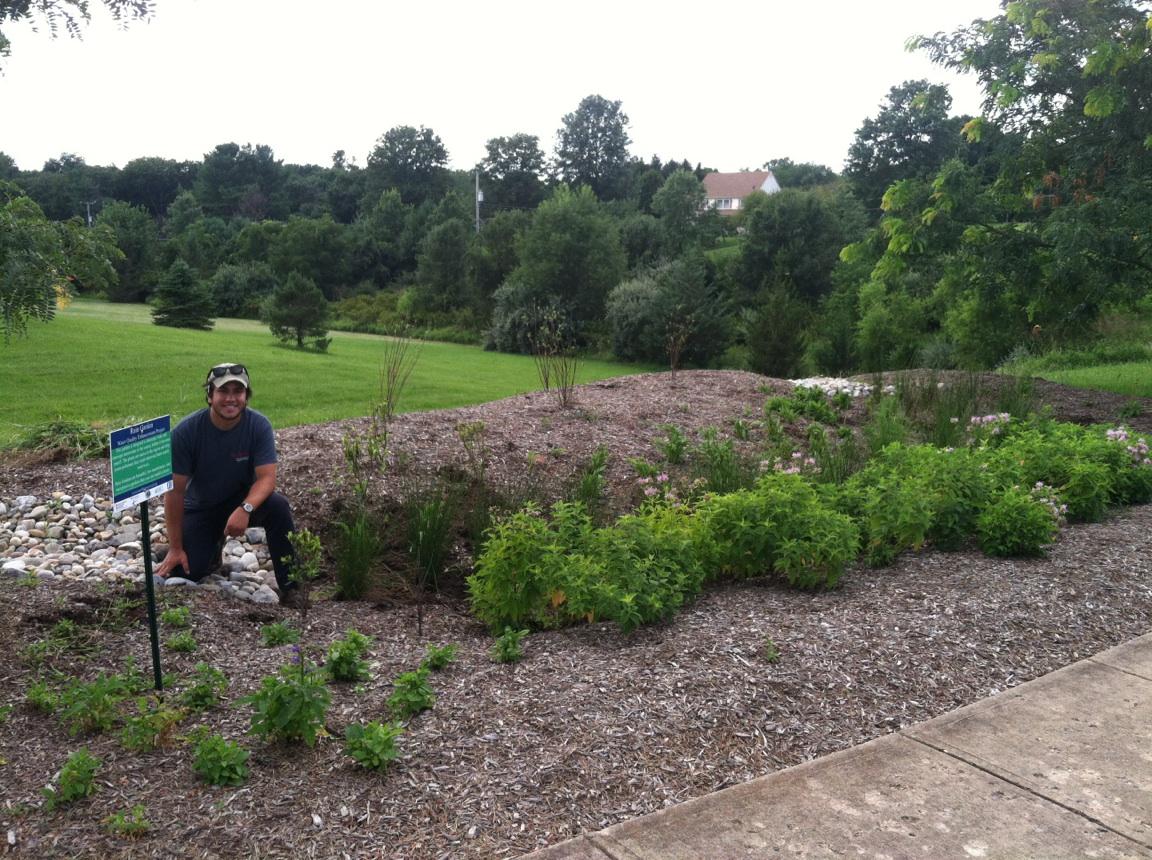 [Speaker Notes: Provides wildlife habitat]
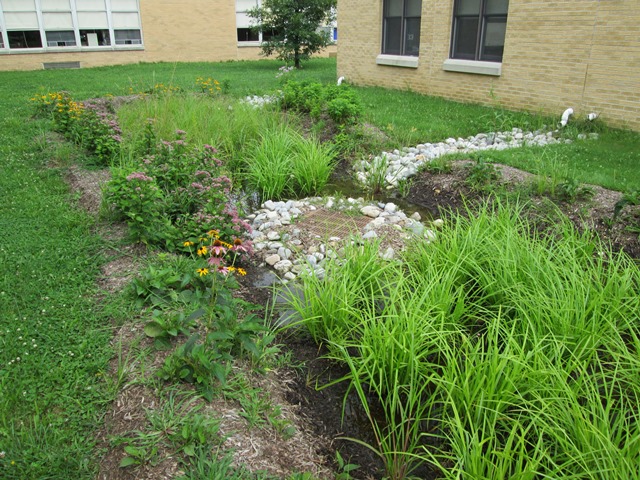 [Speaker Notes: Are more aesthetically pleasing than conventional detention basins]
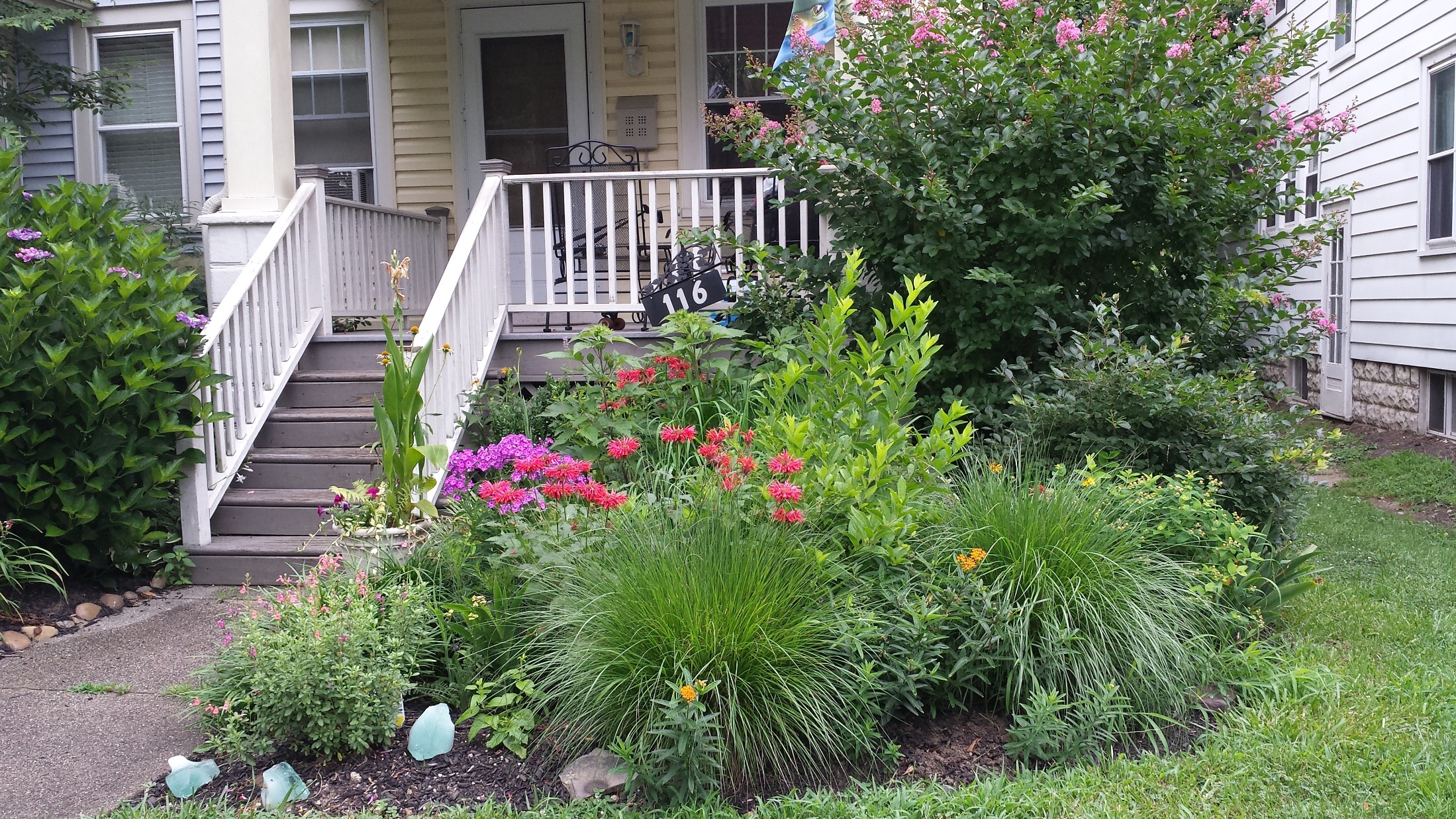 [Speaker Notes: Can be incorporated into the landscapes of individual homes]
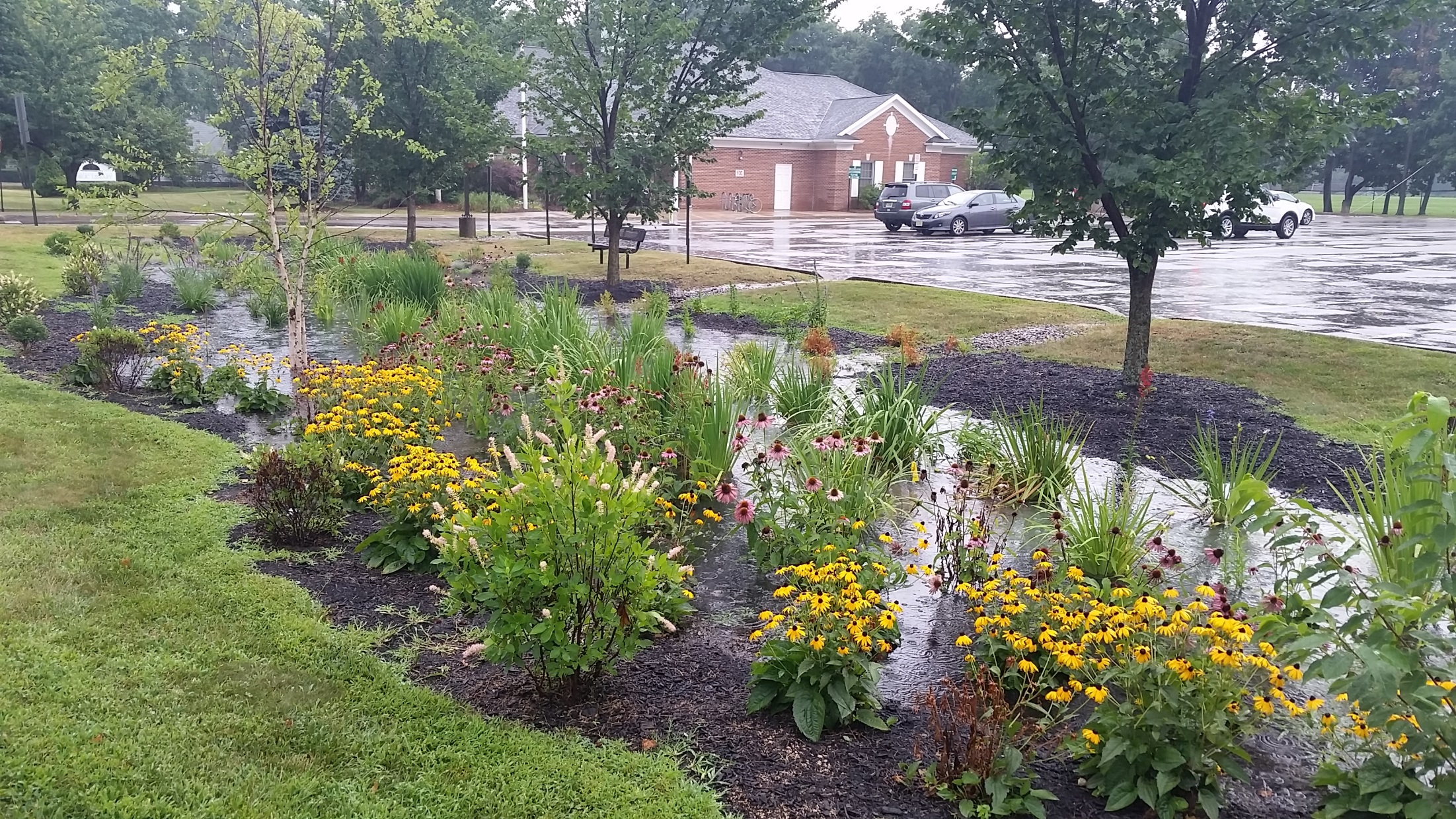 [Speaker Notes: Sequesters carbon – nice addition to the parking lot]
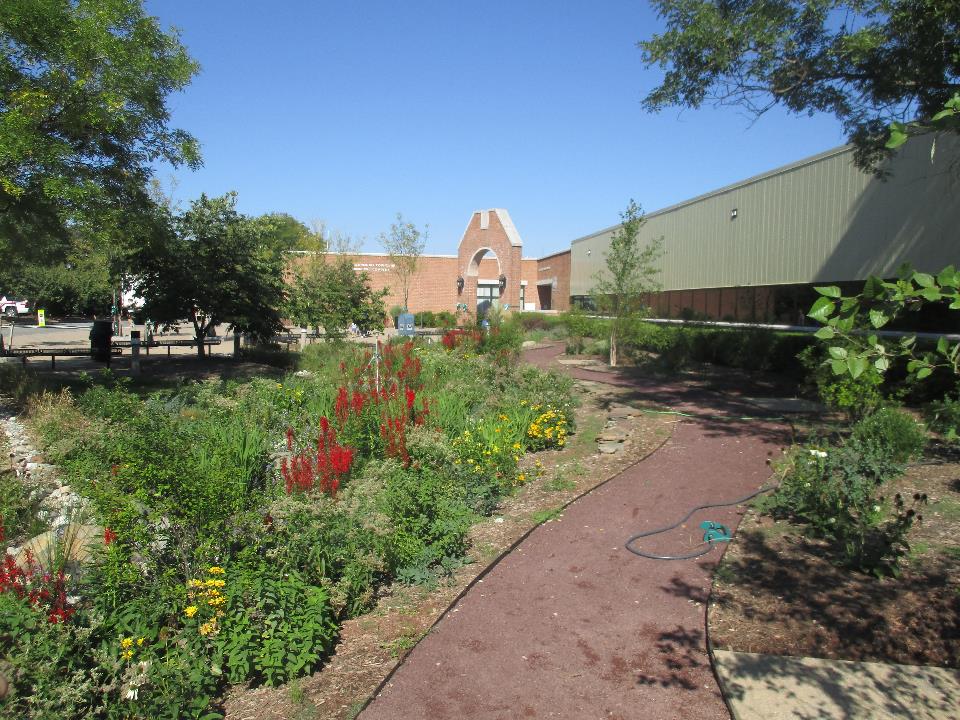 [Speaker Notes: Rain garden at the Hillsborough Municipal Building]
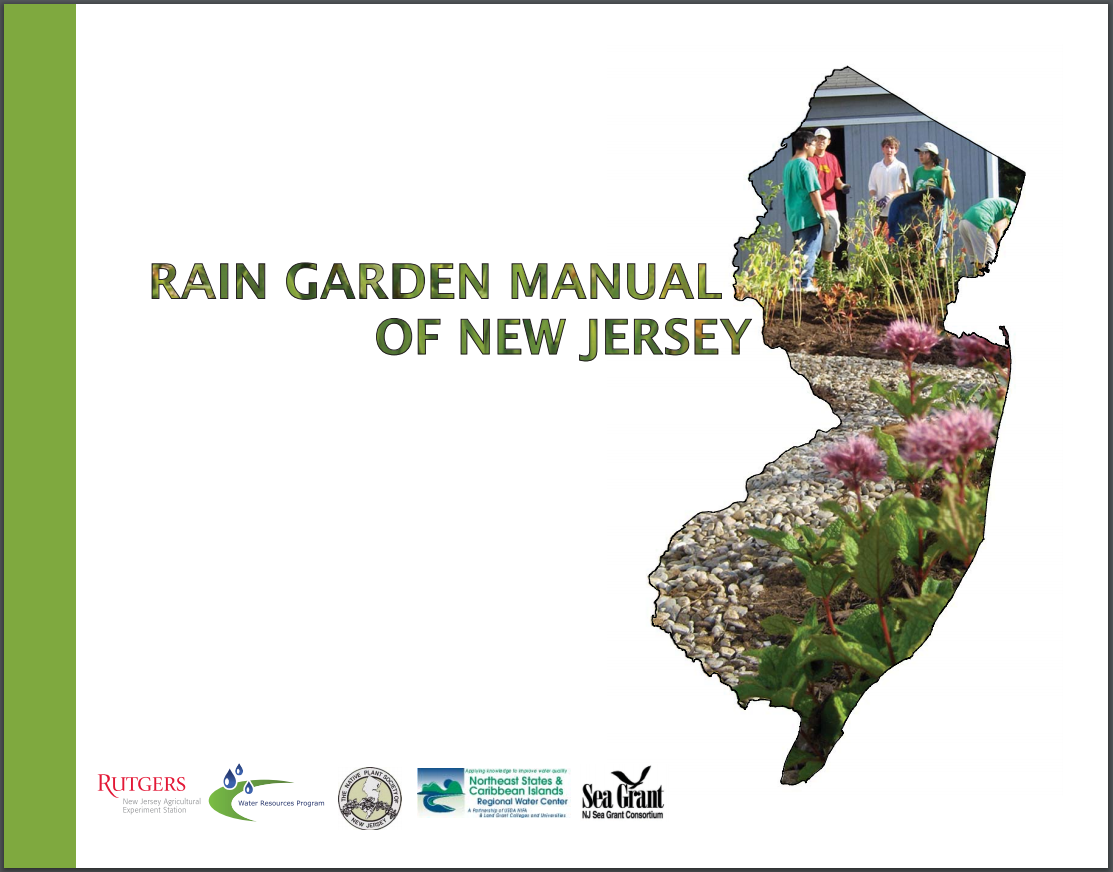 Here is the website for the rain garden manual: http://www.water.rutgers.edu/Rain_Gardens/RGWebsite/RainGardenManualofNJ.html
[Speaker Notes: We have a rain garden manual that is available for download from our website.]
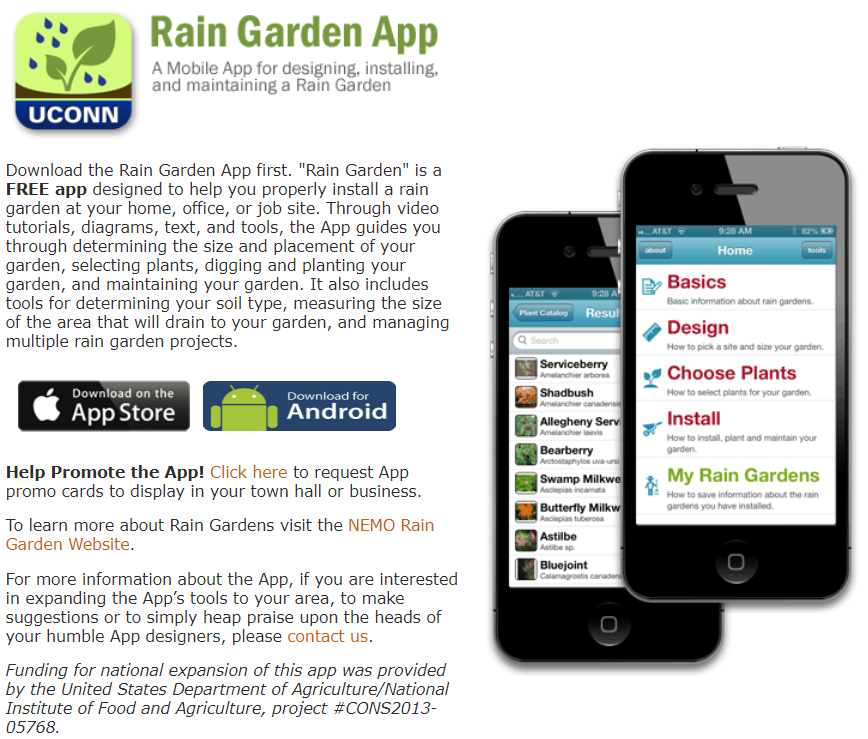 [Speaker Notes: We worked with UCONN to develop a rain garden app for New Jersey.]
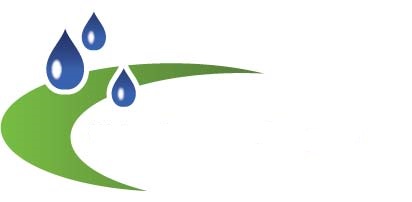 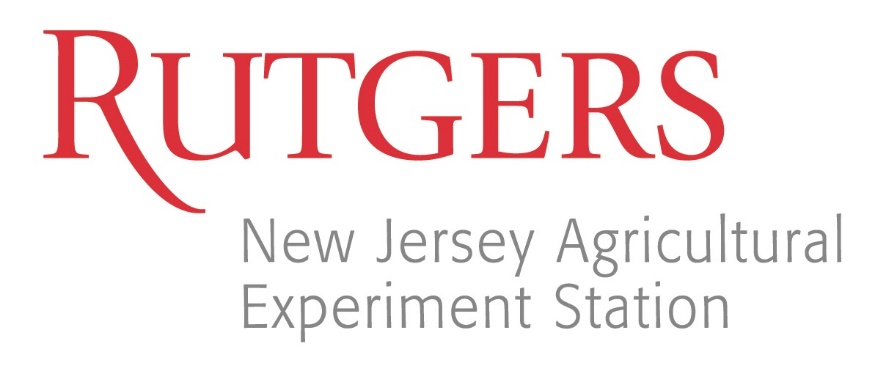 Christopher C. Obropta, Ph.D., P.E.E-mail: obropta@envsci.rutgers.eduwww.water.rutgers.edu